CHANGES TO TITLE IX REGULATIONS
January 22, 2021
Walter | Haverfield
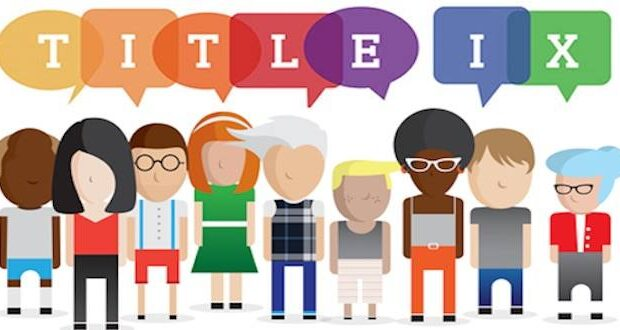 New Title IX Rule
U.S. Department of Education, Office of Civil Rights (OCR), released the final rule amending Title IX Regulations on May 6, 2020.
New Final Rule goes into effect on August 14, 2020.
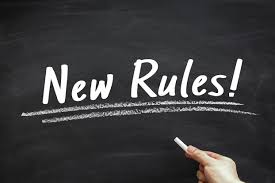 Title IX Coordinator
Each school must designate and authorize at least one employee to coordinate its efforts to comply with its Title IX responsibilities.
Must be known as the “Title IX Coordinator” 
Title IX Coordinator job title and stated job duties must reflect this before August 14, 2020.
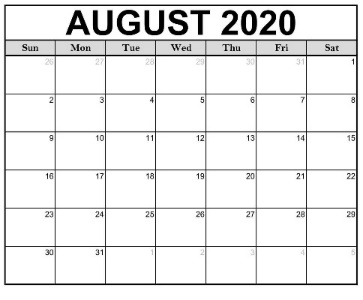 “Sexual Harassment”
Title IX Regulations now define the term “sexual harassment”.
Prior to the final rule, the term was loosely defined by interpretive case law and OCR Dear Colleague Letters.
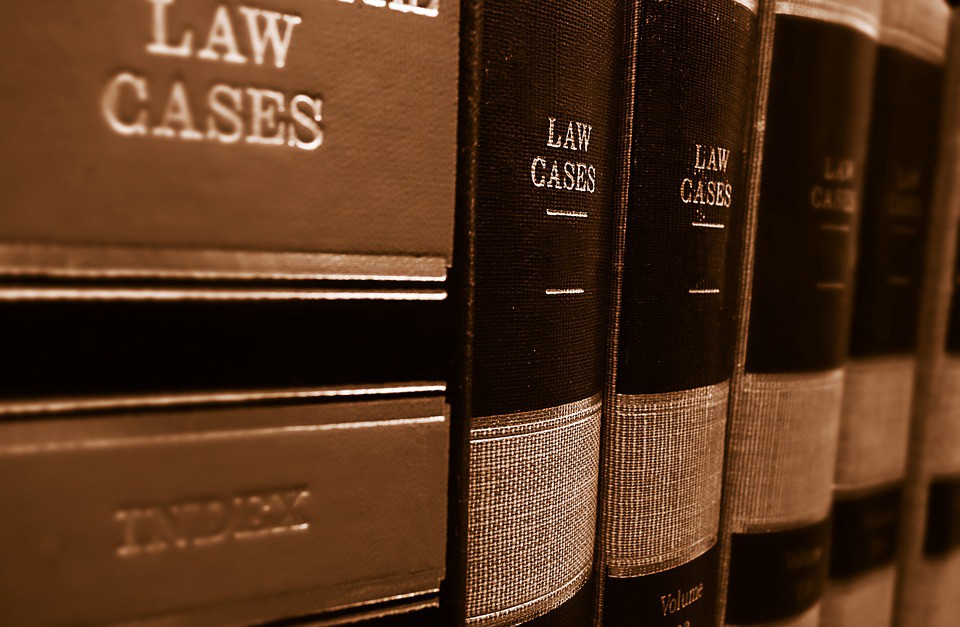 “Sexual Harassment”
WHEN MUST A SCHOOL RESPOND TO  SEXUAL HARASSMENT?
A recipient with actual knowledge of sexual harassment in an education program or  activity against a person in the United States must respond promptly and in a manner that is not deliberately indifferent.
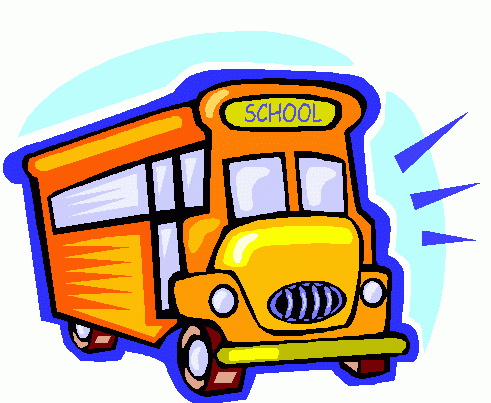 REPORTING SEXUAL HARASSMENT:  WHO, HOW AND WHEN?
Any person may report sex discrimination, regardless of whether the person is the alleged victim of the reported conduct.
New Rule expressly recognizes the legal rights of parents and guardians to act on behalf of parties (including by filing formal complaints).
Reports can be made by mail, by telephone, or by email, using the contact information listed for the Title IX Coordinator.
Or by any means that results in the Title IX Coordinator receiving the person’s report.
Such a report may be made at any time, including during non-business hours, by using the telephone number or electronic mail  address, or by mail to the office address listed for the Title IX  Coordinator.
REPORTING SEXUAL HARASSMENT: FORMAL COMPLAINT
“Formal complaint” is the document filed by a complainant or signed by the Title IX Coordinator alleging sexual harassment against a respondent and requesting that the school investigate the allegation of sexual harassment.
Third party reporter is not authorized to file a formal complaint.
Where the Title IX Coordinator signs a formal complaint, the Title IX Coordinator is not a complainant or otherwise a party during a grievance process, and must comply with requirements for all Title IX personnel to be free from conflicts and bias.
Title IX Coordinator is authorized to sign a formal complaint which triggers investigation. This includes signing of formal complaints over a complainant’s objections.
REPORTING SEXUAL HARASSMENT: FORMAL COMPLAINT
“Document filed by a complainant” means a document or electronic submission (such as by electronic mail or through an online portal provided for this purpose by the school) that contains the complainant’s physical or digital signature, or otherwise indicates that the complainant is the person filing the formal complaint.
At the time of filing a formal complaint, a complainant must be participating in or attempting to participate in the education program or activity of the school with which the formal complaint is filed.
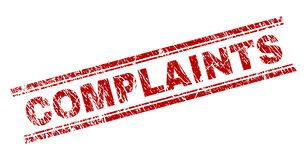 Actual Knowledge
New Rule & Case Law DefinitionGebser v. Lago Vista Indep. Sch. Dist. 524 U.S. 274 (1998)
Knowledge: Notice of sexual harassment or allegations of  sexual harassment to:
A recipient’s Title IX coordinator
Any official of the recipient who has authority to institute corrective measures on behalf of the recipient 
Any employee of an elementary and secondary school
"Notice" includes, but is not limited to, a report of sexual harassment to the Title IX Coordinator as described in the Final Rule.
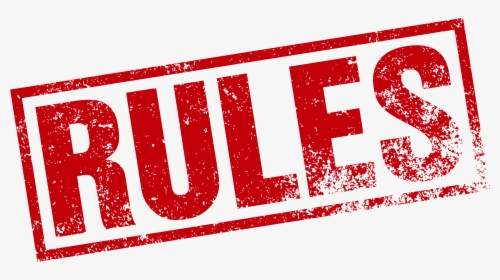 Deliberate Indifference
From the Gebser Court: 
“[T]he response must amount to deliberate indifference to discrimination. The administrative enforcement scheme presupposes that an official who is advised of a Title IX violation refuses to take action to bring the recipient into compliance.  The premise, in other words, is an official decision by the recipient not to remedy the violation.”
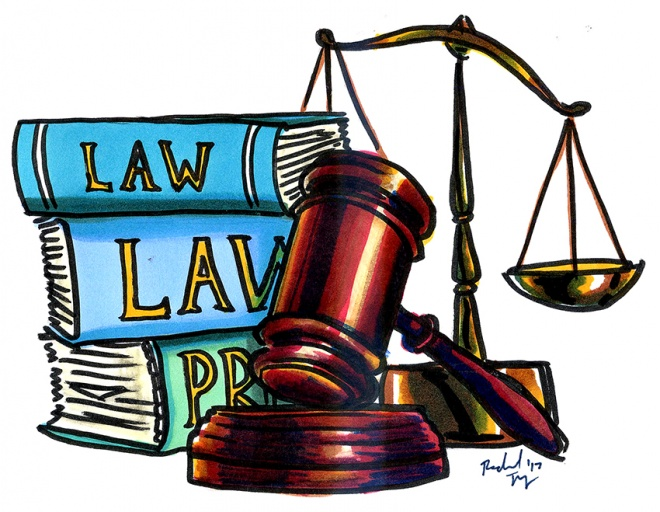 Deliberate Indifference
New: Initial  Response 34 C.F.R. 106.44(a),.30(a)
Must treat complainants and respondents equitably:
Offer supportive measures to both
Follow a grievance process before disciplining or sanctioning respondent
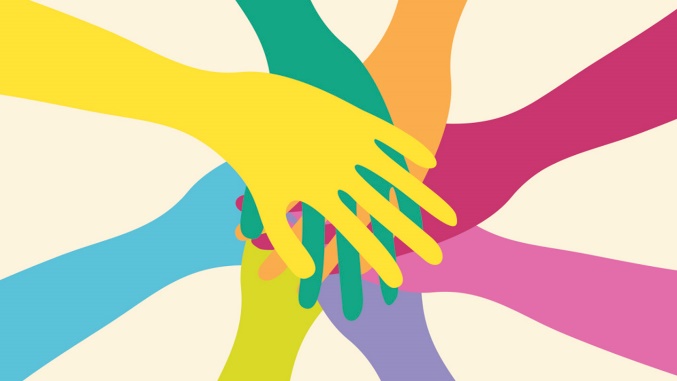 New: Initial Response 34 C.F.R. 106.30(a),.44(a)
Title IX Coordinator must promptly, even if no formal complaint is filed:
Contact the complainant to discuss the  availability of “supportive measures”
Consider the complainant’s wishes with respect to supportive measures
Inform the complainant of the availability of supportive measures with or without the filing of a formal complaint
Explain the process for filing a formal complaint
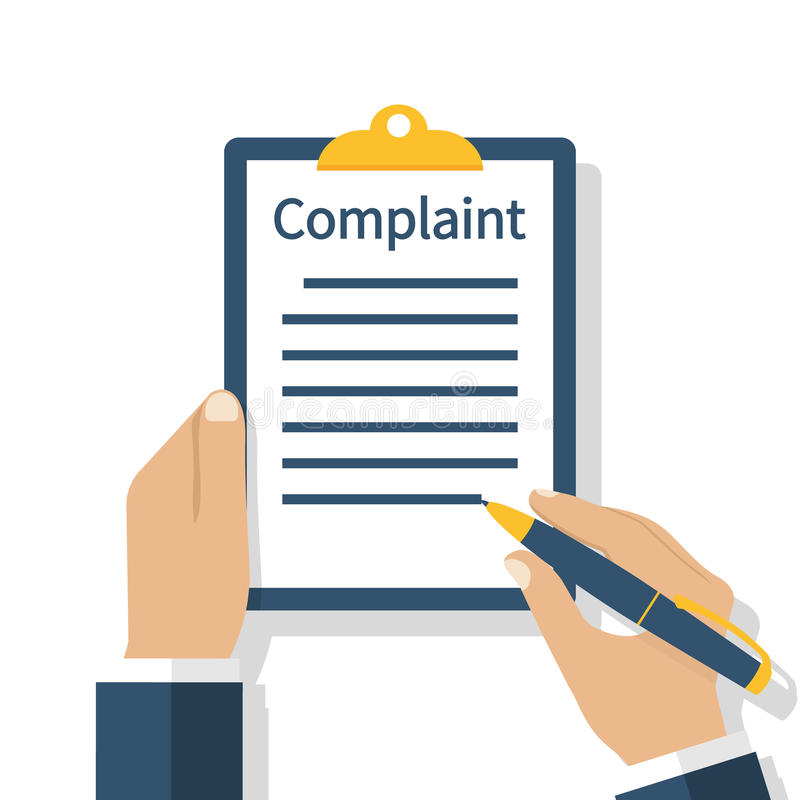 Supportive Measures
Supportive Measures
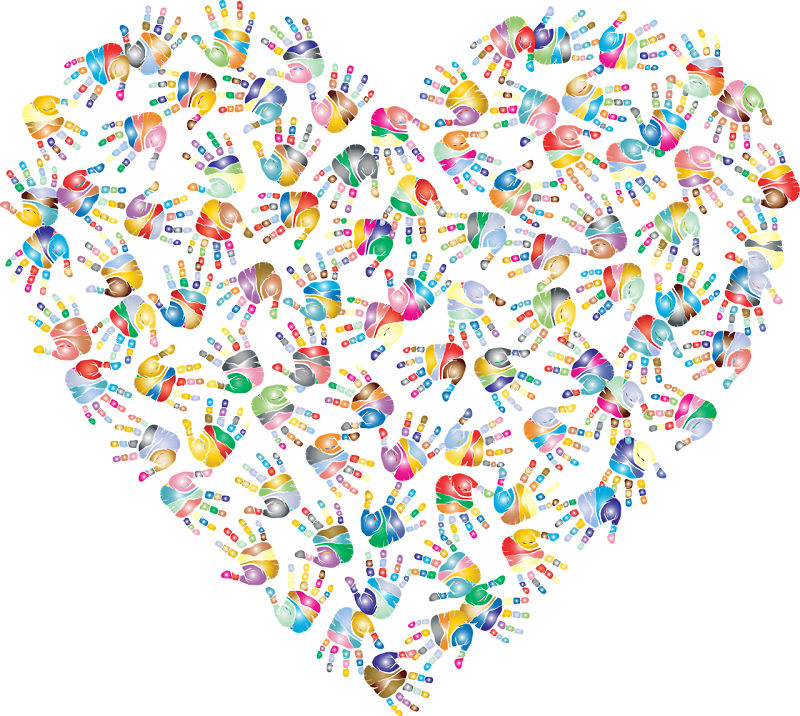 Examples:
Counseling
Course modifications
Schedule changes
Increased monitoring or supervision
A supportive measure that completely removes a respondent from an activity would likely be considered punitive, except for “emergency removals” for students and “administrative leaves” for employees who pose an imminent threat.
Supportive measures give districts “wide discretion to quickly, effectively take steps to protect student safety, deter sexual harassment, and preserve a complainant’s equal educational access.” Actions such as changing a respondent’s class or activity schedule may fall under permissible supportive measures, and supportive measures must be offered without waiting to see if a grievance process is eventually initiated or not.
Complainant Participation Refusal
District must provide complainant (alleged victim) with access to supportive measures and must provide complainant with written notice of grievance procedure, even if complainant is unwilling to participate.
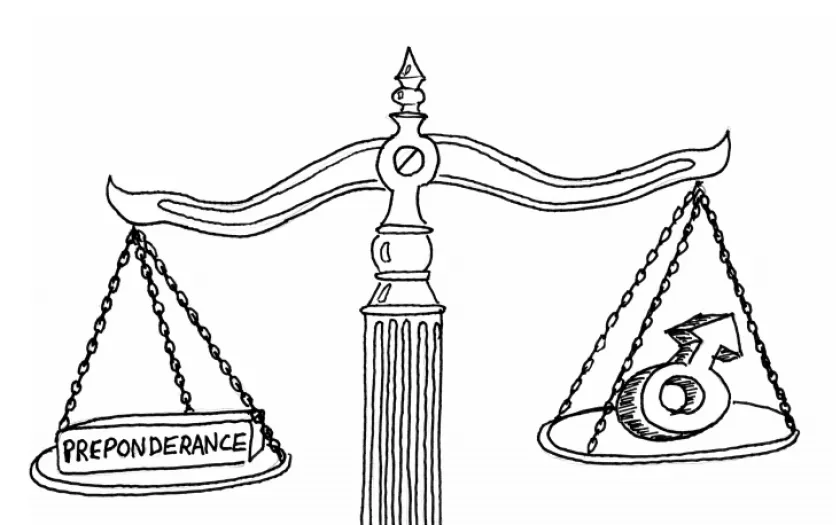 New: Formal Complaint Response 34 C.F.R. 106.45(b)
Requires a number of specific steps for investigating, dismissing, and determining responsibility in formal complaint.
Major shift from previous more deferential stance toward specific policies and practices for complaint resolution.
A complainant (alleged victim of sexual harassment) must be participating in or attempting to participate in the education program or activity of the district at time formal complaint is filed.
Basic Required Elements 34 C.F.R.106.45(b)(1)
Treat parties equitably
Objective evaluation of all evidence
No conflict of interest for Title IX Coordinator, Investigator or decision makers
Presumption respondent not responsible
Reasonably prompt time frames
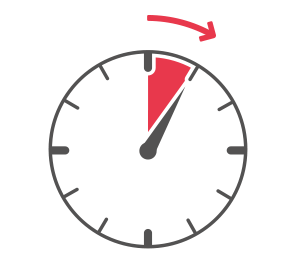 Basic Required Elements 34 C.F.R.106.45(b)(1)
Description or list of possible discipline/other remedies
Statement of standard used (Preponderance or clear/convincing)
Appeal procedures and bases
Range of supportive measures available
No breach of privilege without waiver
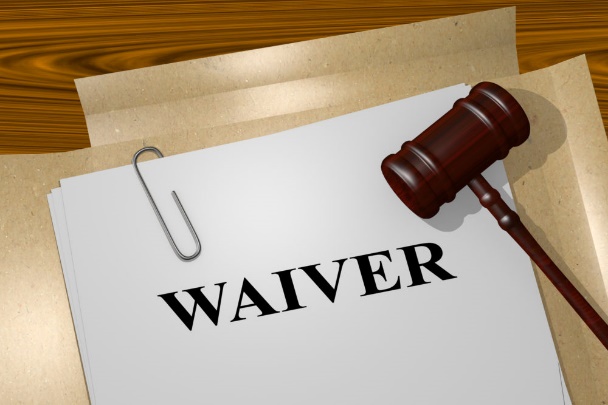 More Steps: Written Notice 34 C.F.R. 106.45(b)(2)
Written notice to known parties “upon receipt of written complaint”
In sufficient time to allow respondent to prepare a response before any initial interview.
Must include:
Notice of grievance process, including any informal resolution process
Notice of allegations, in sufficient  detail to allow respondent to prepare a  response (names of known parties, conduct alleged, date and location of conduct, if known)
More Steps: Written Notice 34 C.F.R. 106.45(b)(2)
Notice must include:
Statement that respondent presumed not responsible and that responsibility determined at conclusion of grievance process.
Notice of parties’ rights to have an attorney or non-attorney advisor and  to inspect and review evidence.
Notice of any provision in the code of conduct that prohibits knowingly making false statements or providing false evidence during the grievance  process.
Must be supplemented if new allegations opened for investigation.
Dismissals
Mandatory if conduct alleged:
Not sexual harassment if true.
Did not occur in the school’s program or activity (if there is dispute regarding this, the investigation may be required to determine whether there is jurisdiction).
Did not occur in the United States.
**can still address under non-Title IX policy
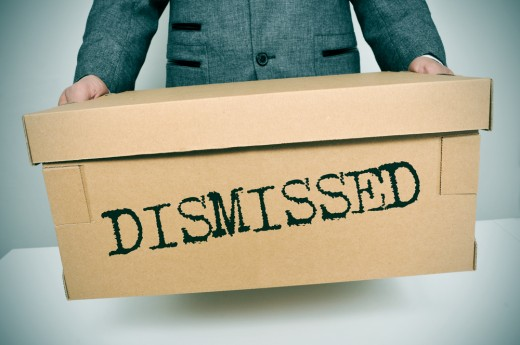 Dismissals
Permissive if:
Complainant requests to withdraw. 
Respondent’s enrollment or employment ends.
Specific circumstances prevent recipient from gathering evidence sufficient to reach a determine (e.g., passage of time, lack of cooperation by complainant).
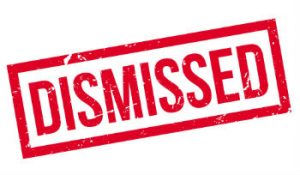 Investigation 34 C.F.R.106.45(b)(5)
Burden of proof on school.
Certain treatment records cannot be obtained without voluntary, written consent.
No restriction of rights of parties to discuss allegations or gather or present evidence.
Same opportunities for others present during.
Interviews or related proceedings (e.g., attorney or non-attorney advisor).
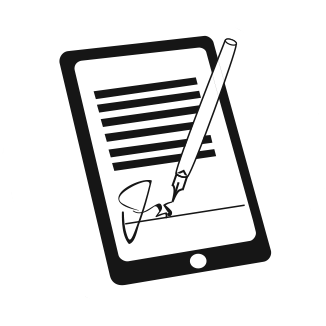 Investigation 34 C.F.R.106.45(b)(5)
Written notice to parties of date, time, participants, purpose, and location of each.
investigative interview with sufficient time to prepare.
All evidence provided to parties and their  advisors with 10 days to respond before report.
Written investigative report “fairly summarizes  the relevant evidence” provided to parties and  advisors at least 10 days before hearing or  other determination of responsibility.
Determinations of Responsibility 34 C.F.R.106.45(b)(6)
Live hearing with live cross by party advisors NOT required for K-12. 
Hearings permitted for K-12 (include decision in grievance procedure), with each party allowed to submit written, relevant  questions to be asked of another party or  witness to the decision maker, who will  provide each party with the answers and the opportunity for follow-up questions.
Questions about a complainant’s prior sexual behavior or sexual predisposition only permitted to establish that another person committed the alleged conduct or that the conduct was consensual.
Hearing
If a party or witness does not submit to cross-examination at the live hearing, the decision-maker(s) must not rely on any statement of that party or witness in reaching a determination regarding responsibility; provided, however, that the decision-maker(s) cannot draw an inference about the determination regarding responsibility based solely on a party’s or witness’s absence from the live hearing or refusal to answer cross-examination or other questions.
Live hearings may be conducted with all parties physically present in the same geographic location or, at the school’s discretion, any or all parties, witnesses, and other participants may appear at the live hearing virtually, with technology enabling participants simultaneously to see and hear each other.
Schools must create an audio or audiovisual recording, or transcript, of any live hearing and make it available to the parties for inspection and review.
Written Questions Required
With or without a hearing, after the school has sent the investigative report to the parties and before reaching a determination regarding responsibility, the decision maker(s) must afford each party the opportunity to submit written, relevant questions that a party wants asked of any party or witness, provide each party with the answers, and allow for additional, limited follow up questions from each party.
The decision-maker(s) must explain to the party proposing the questions any decision to exclude questions as not relevant.
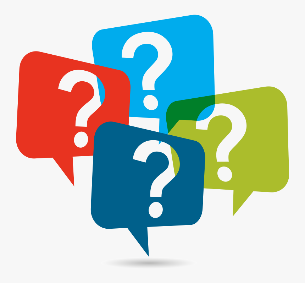 Decision
The District’s grievance process must state whether the standard of evidence to be used to determine responsibility is:
The preponderance of the evidence standard; or 
The clear and convincing evidence standard
Must apply the same standard of evidence for formal complaints against students as for formal complaints against employees.
Determinations of Responsibility 34 C.F.R. 106.45(b)(7)
Decision maker cannot be the investigator or the Title IX Coordinator
Must issue written determination addressing:
Allegations
Procedural steps taken
Findings of fact
Application of code of conduct to facts
Statement of and rational for result as to each allegation including:
Determination of responsibility
Any disciplinary sanctions
Whether remedies to restore or preserve equal access to the educational program or activity will be provided
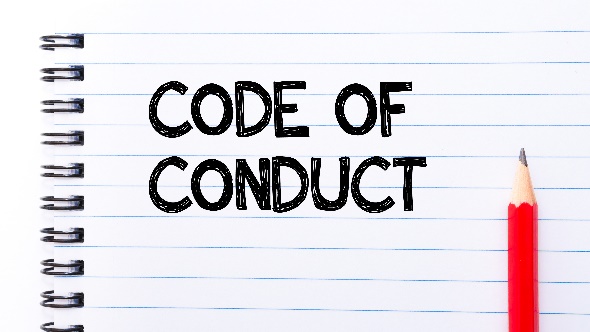 Appeals: What Changed?
Appeals: What Changed?
Retaliation Prohibited
No school or person may intimidate, threaten, coerce, or discriminate against any individual for the purpose of interfering with any right or privilege secured by Title IX, or because the individual has made a report or complaint, testified, assisted, or participated or refused to participate in any manner in a Title IX investigation, proceeding, or hearing.
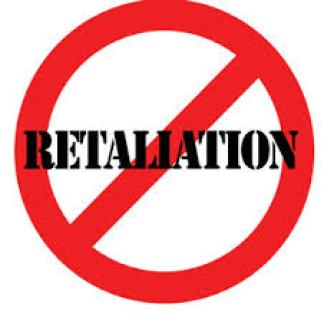 Retaliation Prohibited
Charging an individual with code of conduct violations that do not involve sexual harassment, but arise out of the same facts or circumstances as a report or formal complaint of sexual harassment, for the purpose of interfering with any right or privilege secured by Title IX constitutes retaliation.
The school must keep confidential the identity of complainants, respondents, and witnesses, except as may be permitted by FERPA, as required by law, or as necessary to carry out a Title IX proceeding.
Complaints alleging retaliation may be filed according to a school’s prompt and equitable grievance procedures.
Not Retaliation
The exercise of rights protected under the First Amendment does not constitute retaliation.
Charging an individual with a code of conduct violation for making a materially false statement in bad faith in the course of a Title IX grievance proceeding does not constitute retaliation; however, a determination regarding responsibility, alone, is not sufficient to conclude that any party made a bad faith materially false statement.
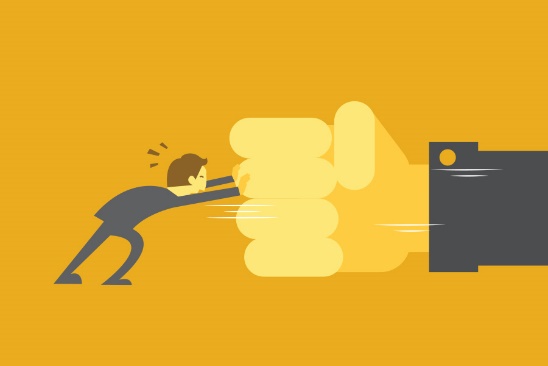 Other Requirements: Recordkeeping 106.45(b)(10)
Records related to alleged sexual harassment must be maintained for a minimum  of 7 years:
Investigation records
Disciplinary sanctions
Remedies
Appeals
Records of any actions taken, including supportive measures
Other Requirements: Recordkeeping 106.45(b)(10)
Must document for every instance:
Why response was not deliberately indifferent
That measures were taken to restore or preserve equal access to the educational program or activity.
If no supportive measures provided, why that was not deliberately indifferent.
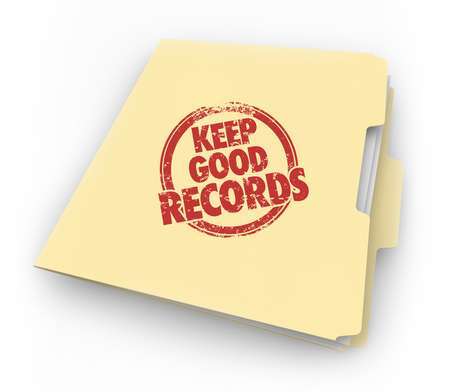 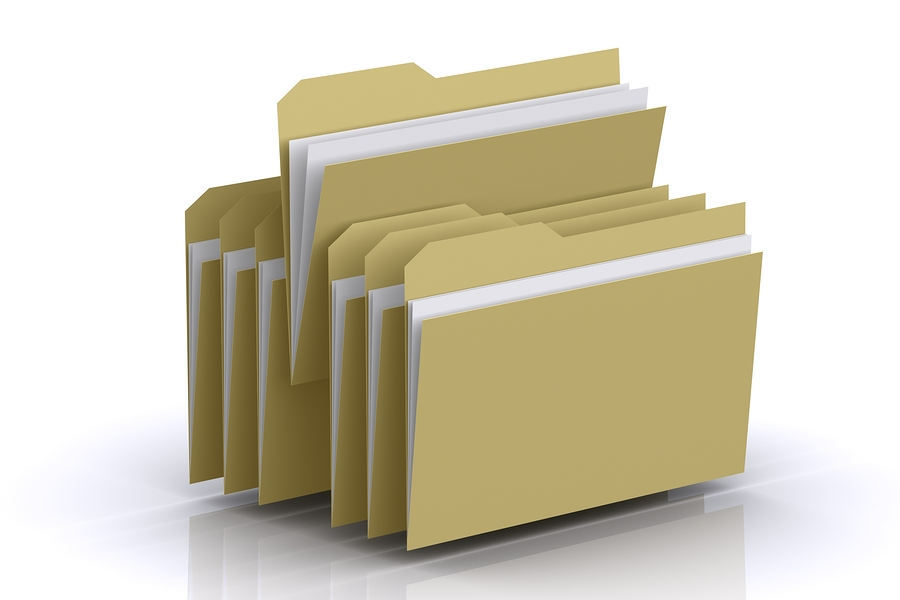 Other Requirements: Training
Required for all staff (identify and report sexual harassment).
Required for Title IX Coordinator, investigators, and decision makers (both decision and appeal).  
Promoting impartial investigations and adjudication of formal complaints 
Must not be based on sex stereotypes
Maintain materials used for trainings for 7 years and post materials on website (or otherwise make available to public if the district does not have a website).
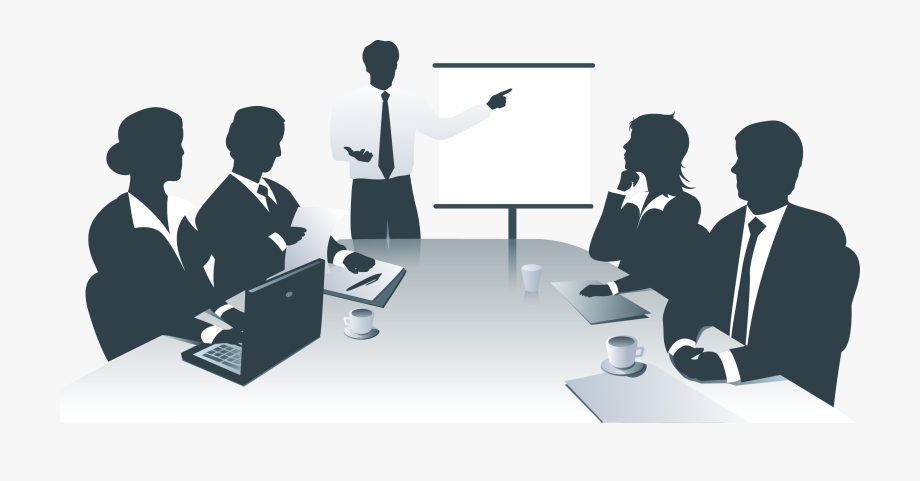 Regulations Not Impacted by New Rule
Current Title IX regulation provisions governing athletic participation, employment and single-sex education were not impacted by the final rule.
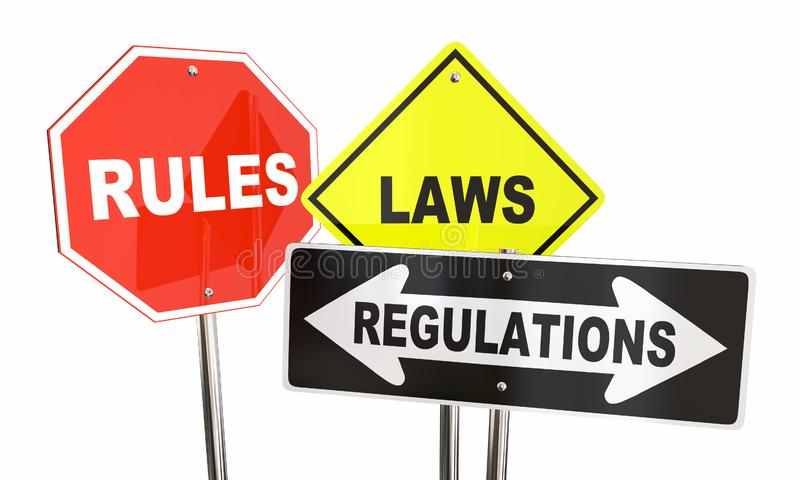 Title IX Policy Notice
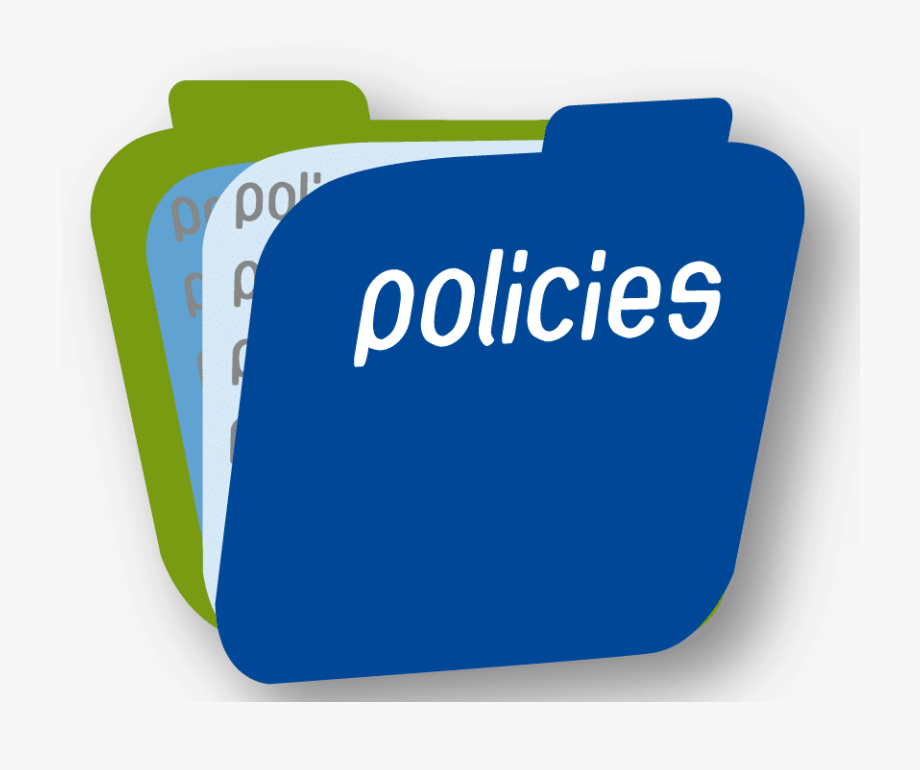 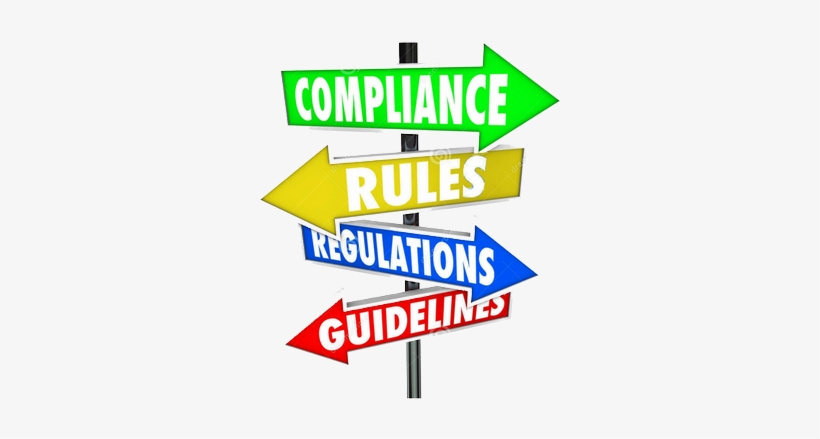 District must provide notice of nondiscrimination policy and grievance procedures, including how to file or repot sexual harassment and how the recipient will handle such reports.
Notice must include the Title IX Coordinator’s name, title, email address, office address and telephone number.  
Notice must be provided to: applicants for employment, students, parents/guardians, employee unions. 
Notice must be posted on: district website and in any handbook provided to employees, students, parents/guardians, and employee unions.
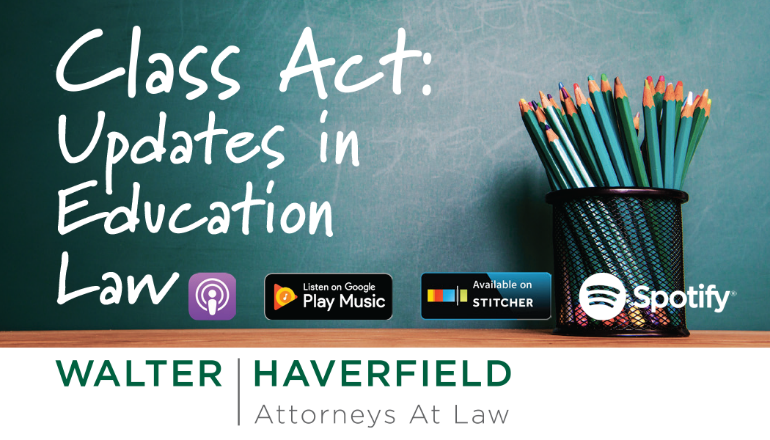 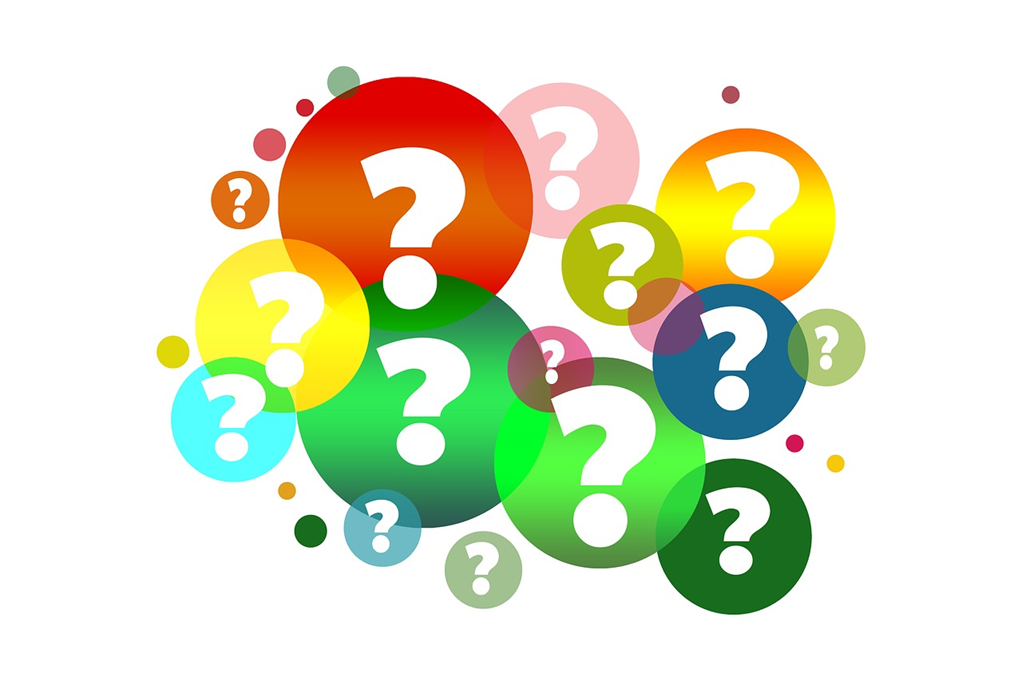